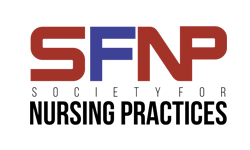 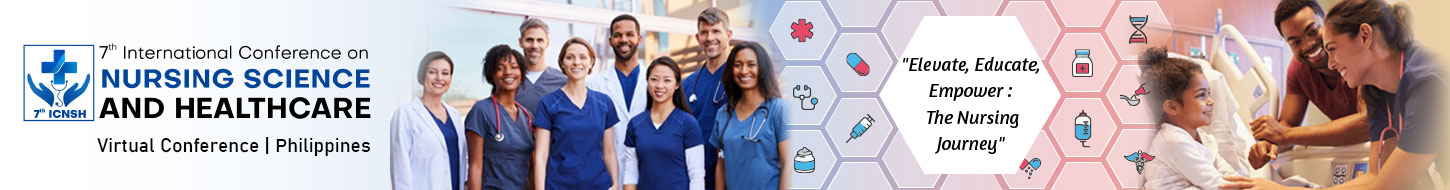 Title of the Study
Author:
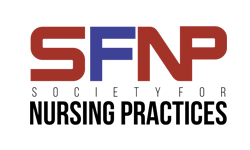 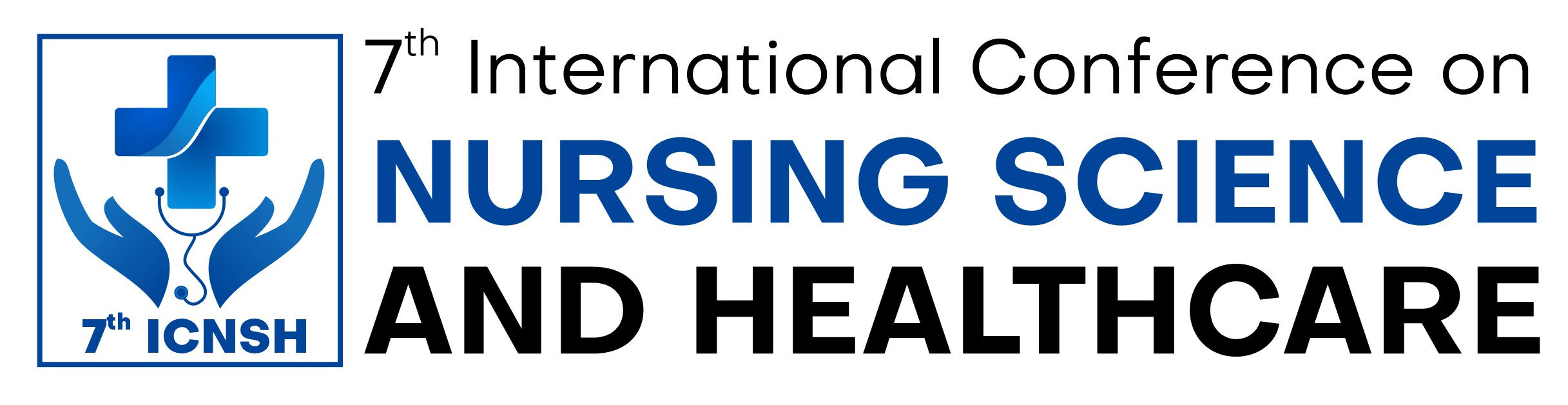 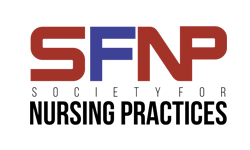 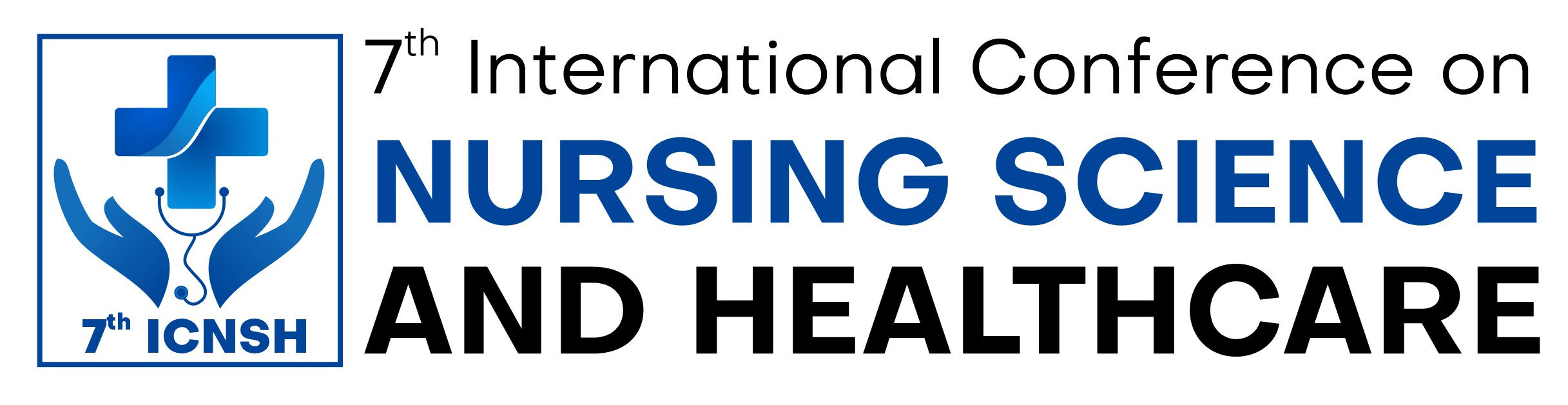 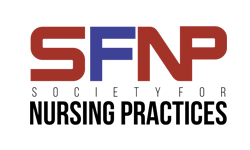 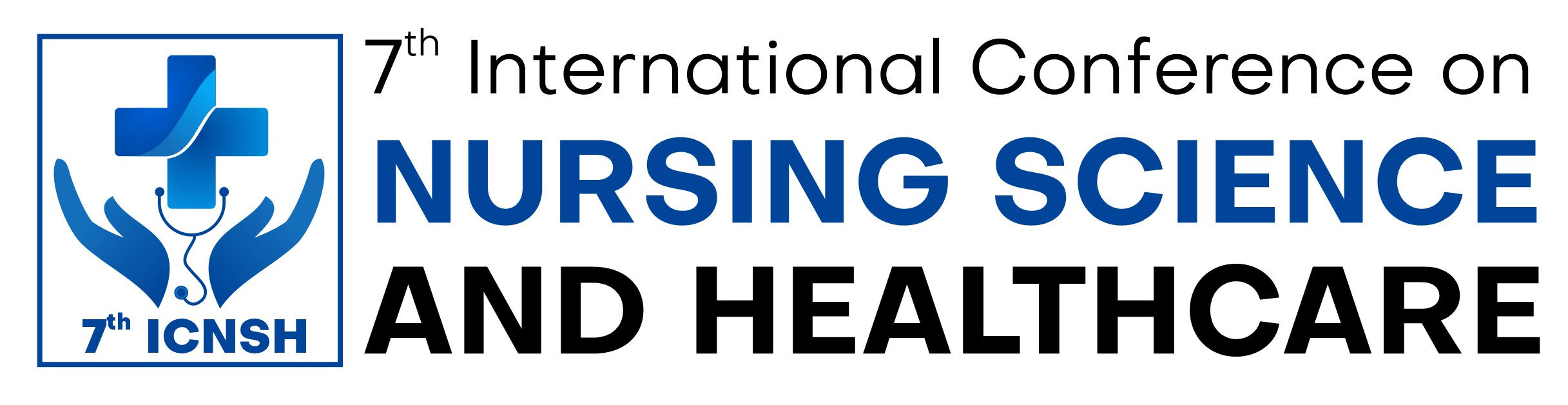 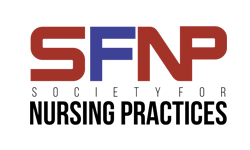 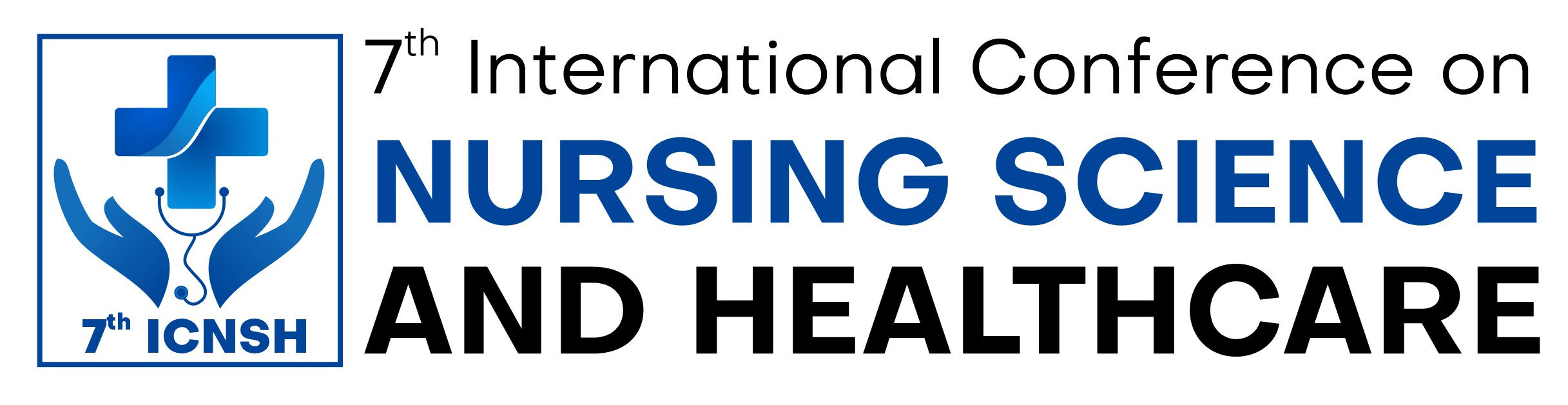 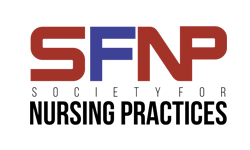 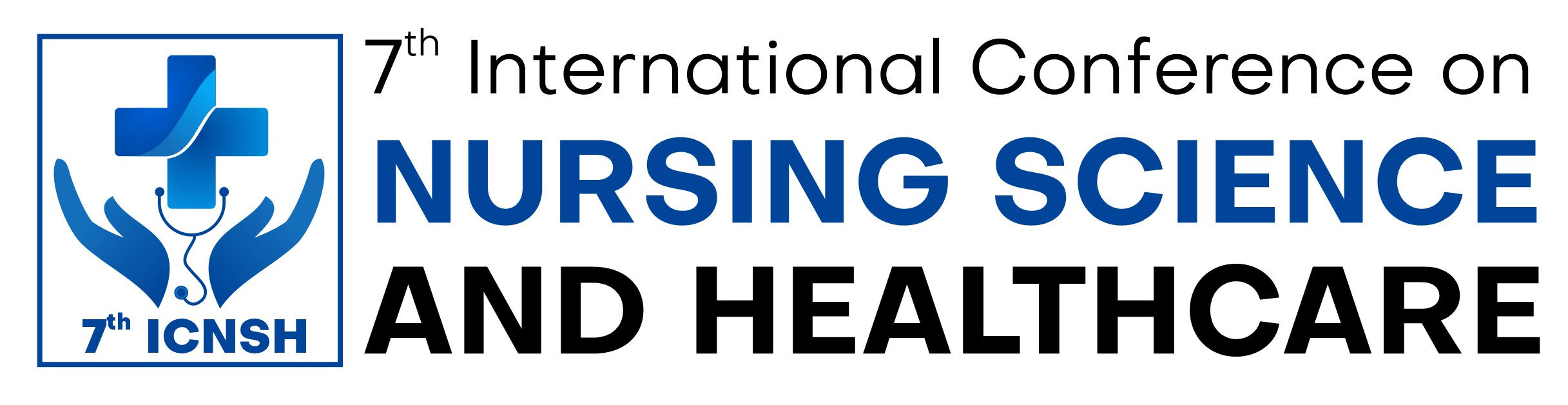 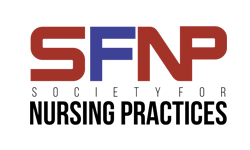 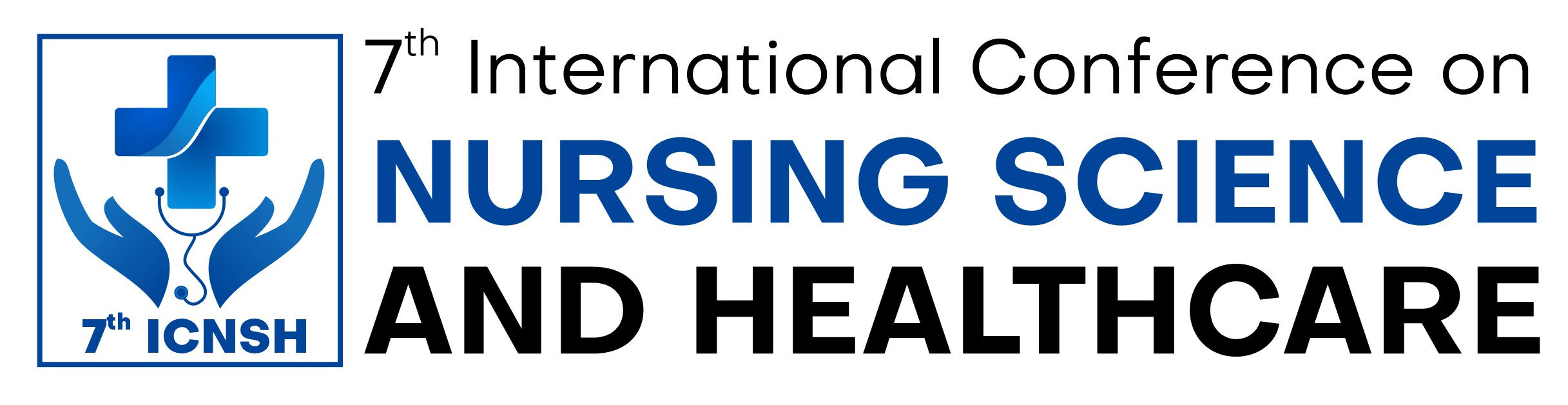 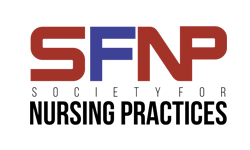 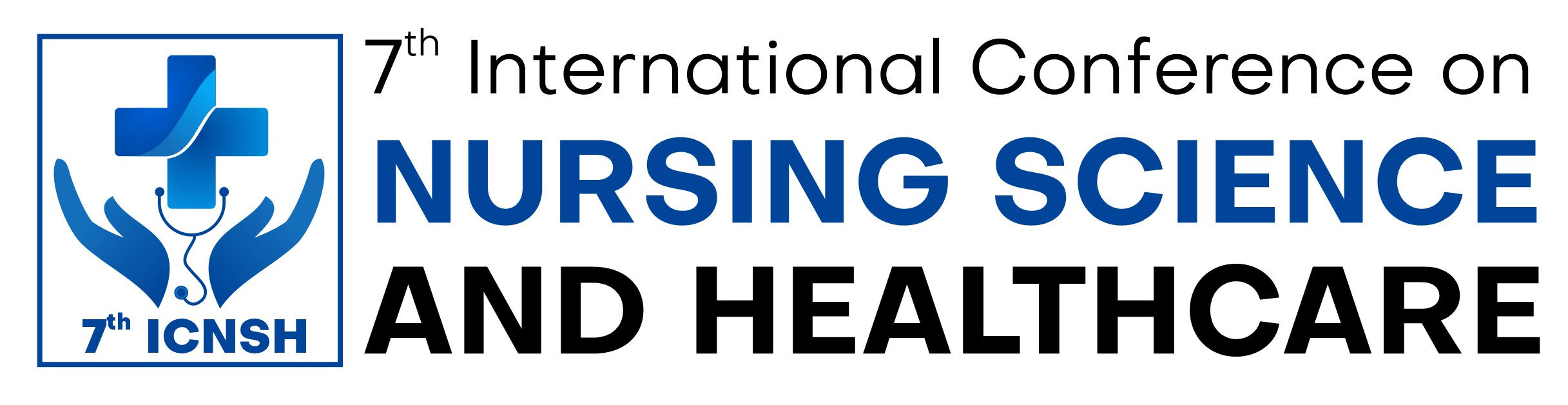 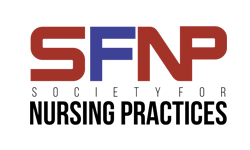 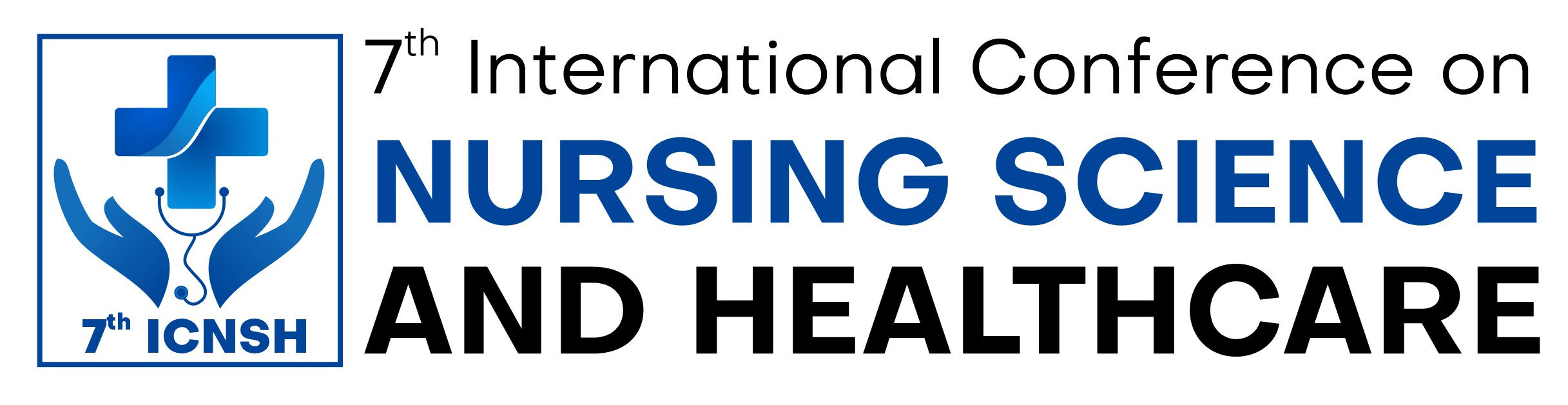 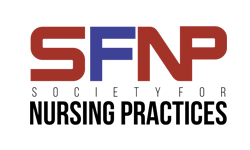